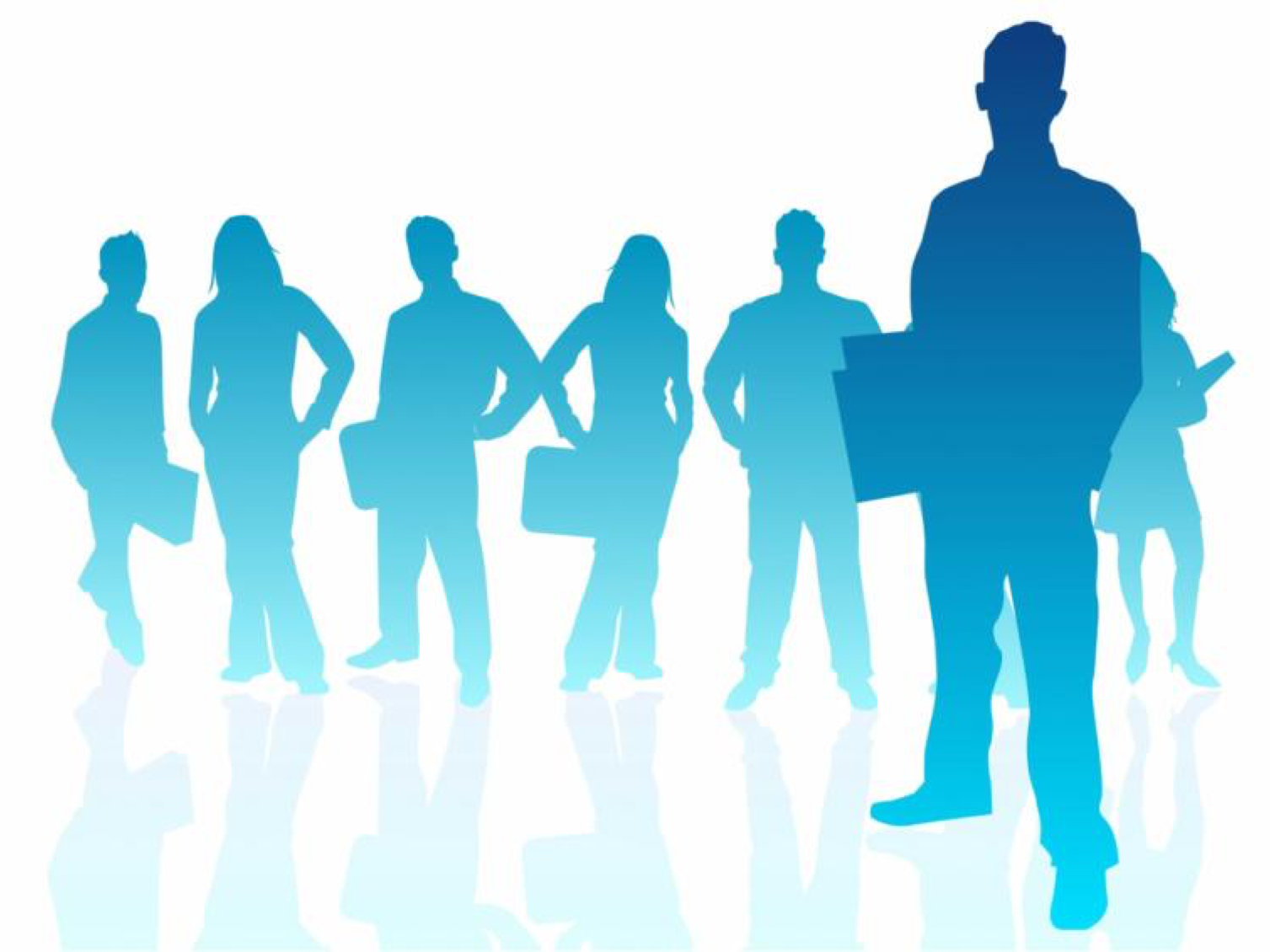 第28期
あなたは次の質問に答えられますか？
クラウドはセキュリティが心配だから使えないって本当ですか？
AIやIoTでビジネスはどう変わるの、何ができるようになるの？
ブロックチェーンの何が画期的なの、何に使えるの？
私たちのビジネス
はどうなるの？
古い常識をそのままに、
　　お客様の期待に応えることはできません。
　　新たなビジネスを生みだすことはできません。
あなたはその責任を果たせますか？
ITに関わる私たちは、お客様の３年後、5年後に責任を持たなければなりません。
PCやスマホから
オンラインで
ご参加頂けます。
知ってるつもりの知識から実戦で使える知識へ
現場でそのまま使えるロイヤリティ・フリーのプレゼン500枚
知識だけではなく、新たな人とのつながりを作る場を提供
2018年5月17日(水)〜7月25日(水)18:30〜20:30  全11回　定員80名
費用  ¥90,000   （税込み¥97,200）
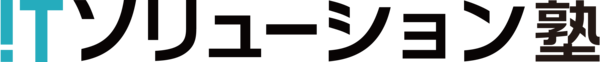 http://www.netcommerce.co.jp/juku
東京・市ヶ谷／アシスト社・セミナー・ルーム
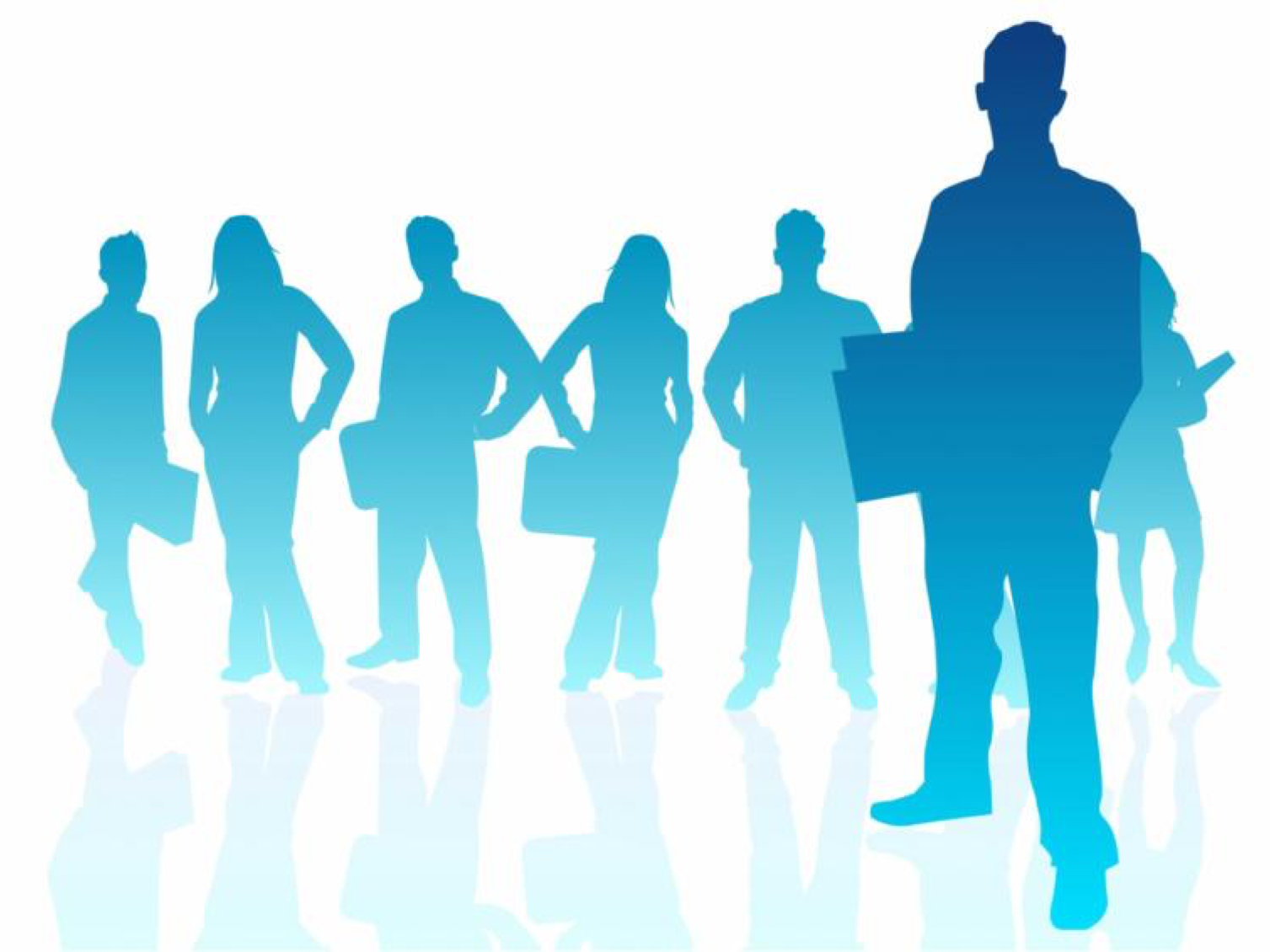 第28期
オンラインでもご参加いだけるようになりました。
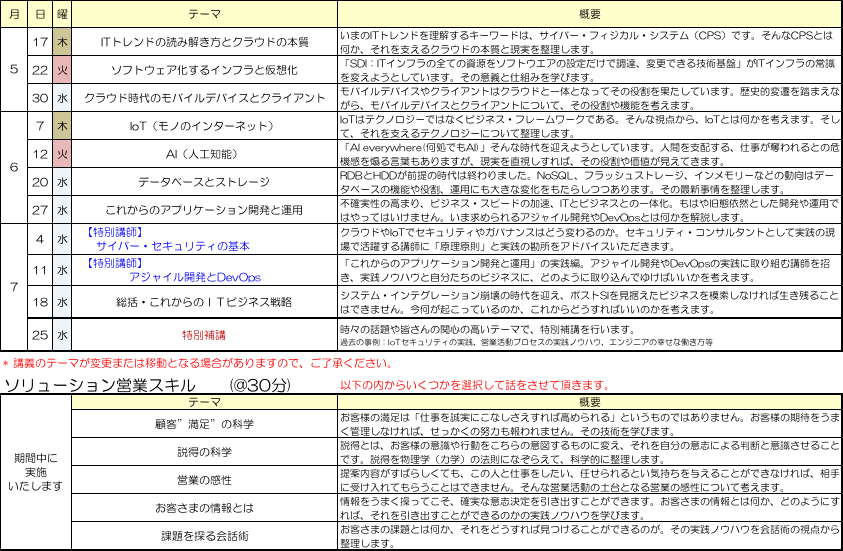 2018年5月17日(水)〜7月25日(水)18:30〜20:30  全11回　定員80名
費用  ¥90,000   （税込み¥97,200）
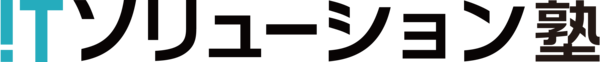 http://www.netcommerce.co.jp/juku
東京・市ヶ谷／アシスト社・セミナー・ルーム